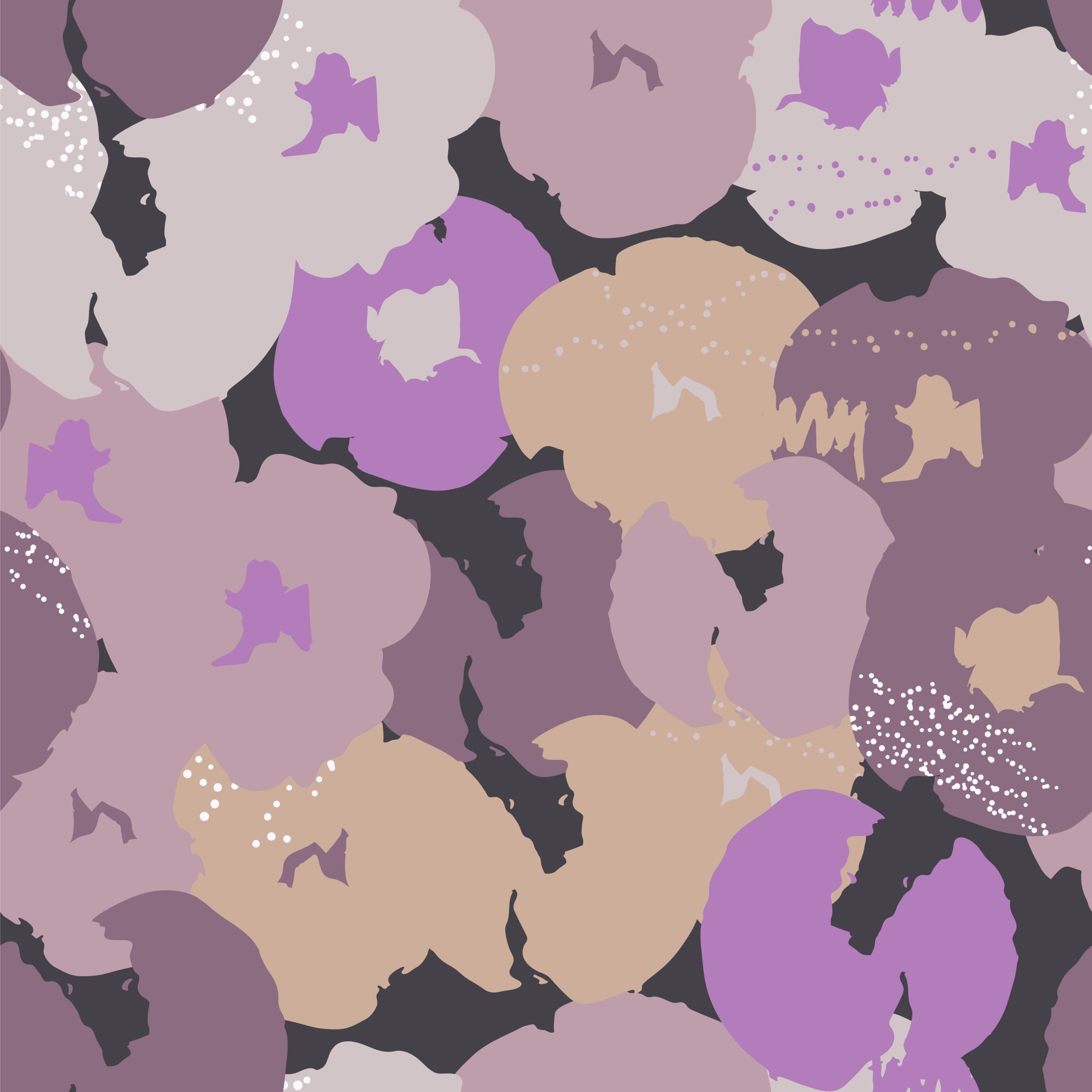 Prezentacja